مرکز آموزشی درمانی پورسینا

کادر پرستاری منتخب
 سه ماهه سوم سال 1400
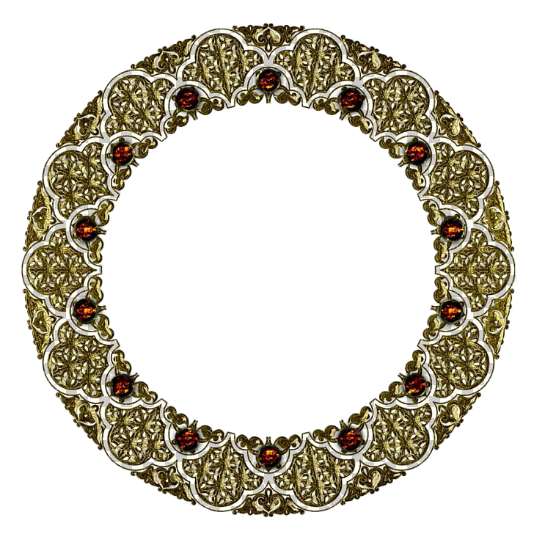 نام و نام خانوادگی : مرضیه خلیلی راد

سمت :سوپروایزر

 مدرک :کارشناس پرستاری

نام بخش : دفتر پرستاری
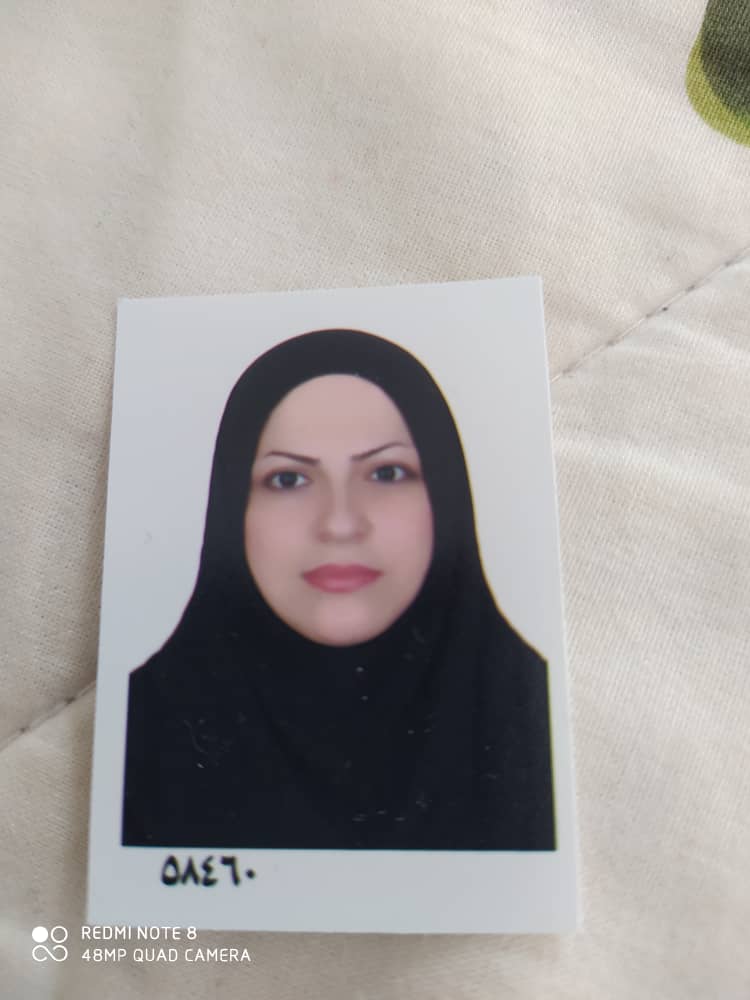 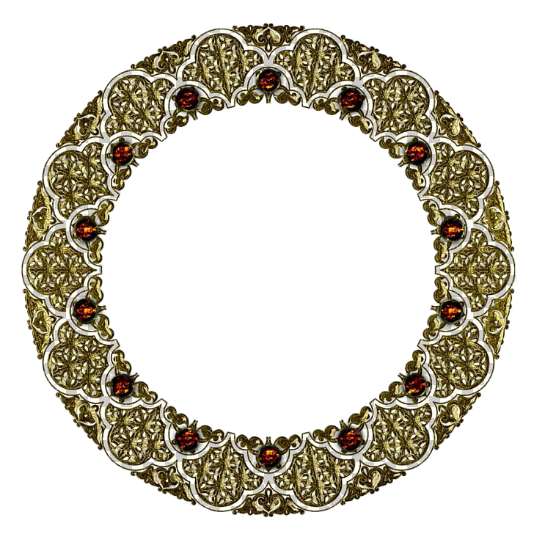 نام و نام خانوادگی :صبورا رحمتی

سمت :سرپرستار

 مدرک :کارشناس پرستاری

نام بخش :جراحی اعصاب یک
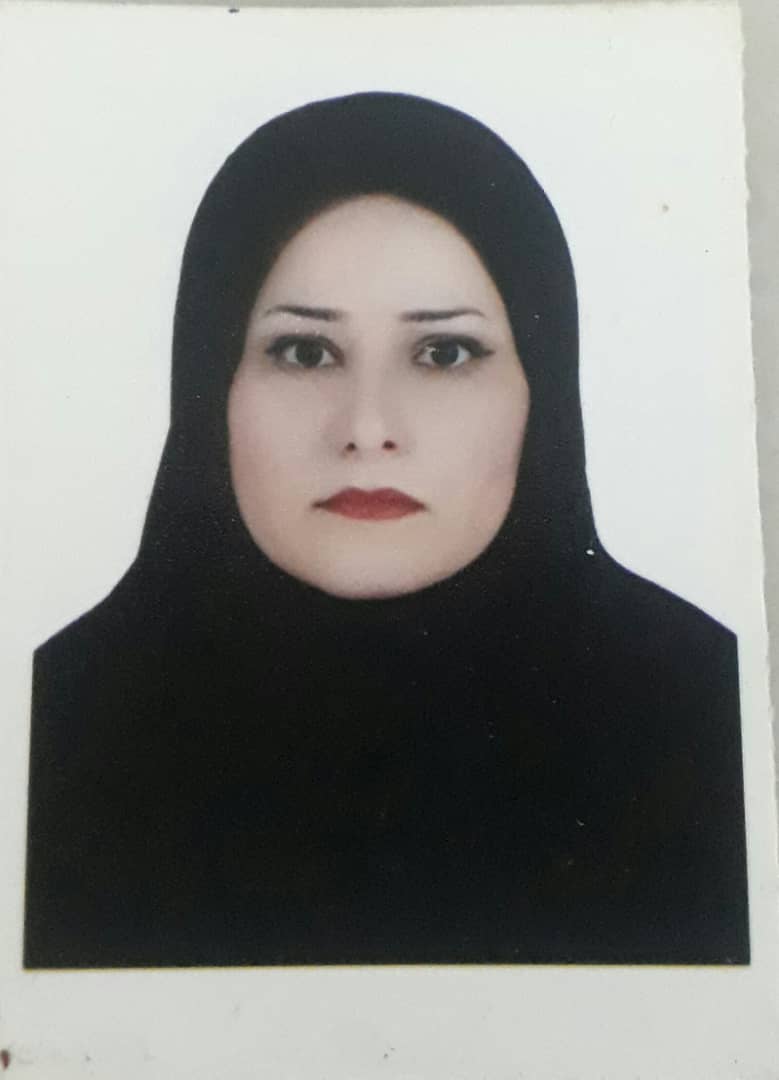 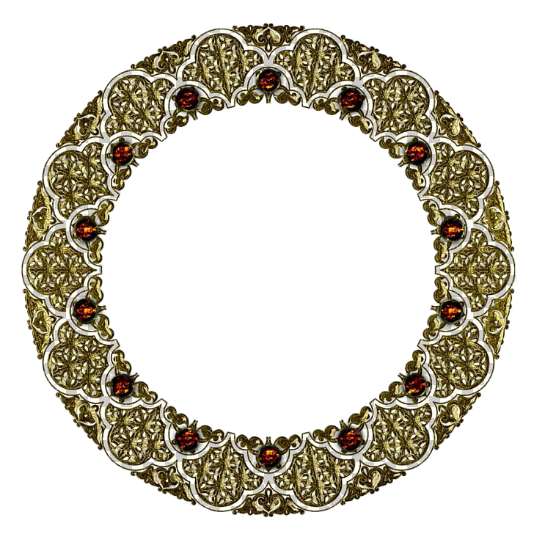 نام و نام خانوادگی :شبنم آقاجانی

سمت : پرستار

 مدرک : کارشناس پرستاری

نام بخش : ارتوپدی دو
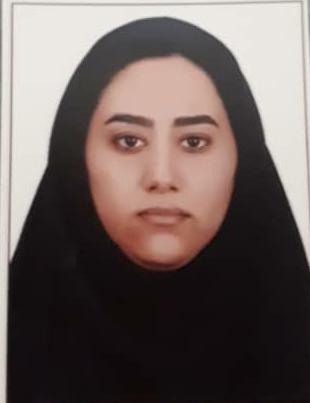 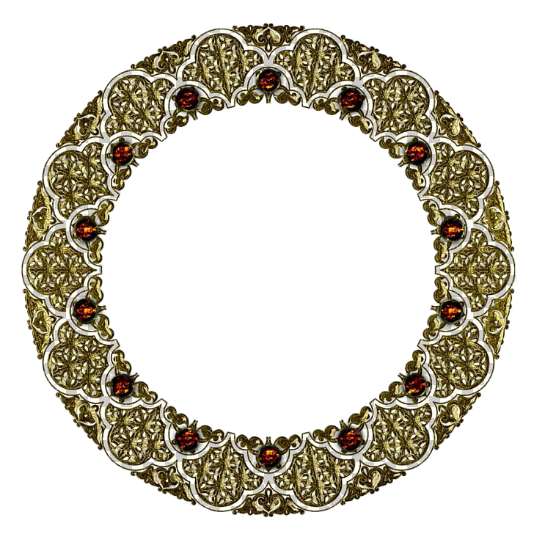 نام و نام خانوادگی : ناهید نجار عجم پور

سمت : پرستار

 مدرک :کارشناس پرستاری

نام بخش :پست ارتوپدی
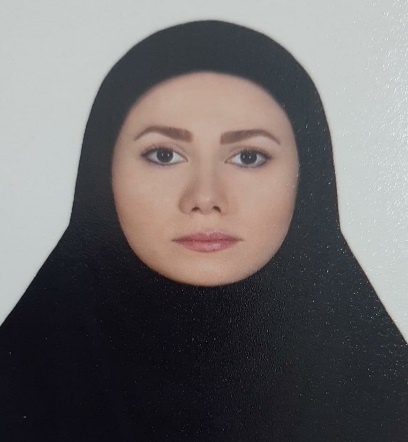 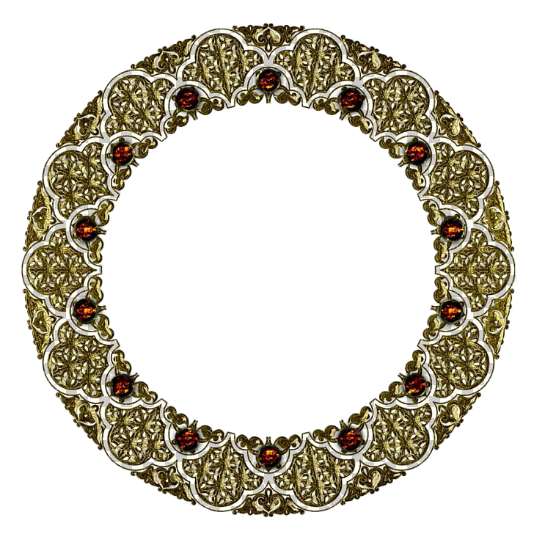 نام و نام خانوادگی : فاطمه خوشکار

سمت :  پرستار

 مدرک :  کارشناس پرستاری

نام بخش : چراحی زنان
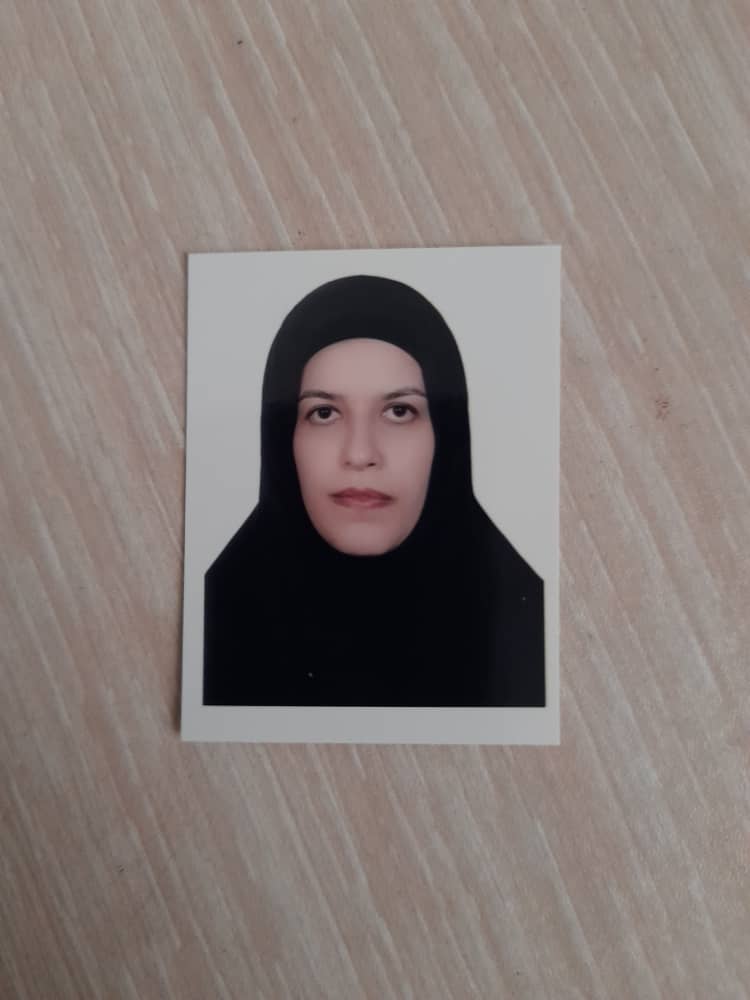 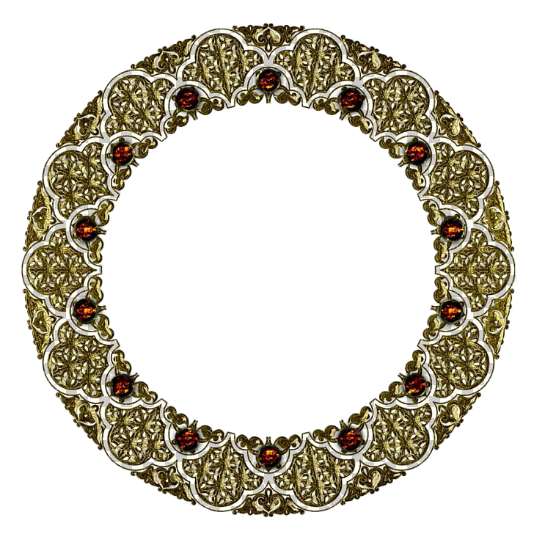 نام و نام خانوادگی :  زهرا امانی نژاد

سمت : پرستار
 
 مدرک : کارشناس پرستاری

نام بخش : جراحی مردان
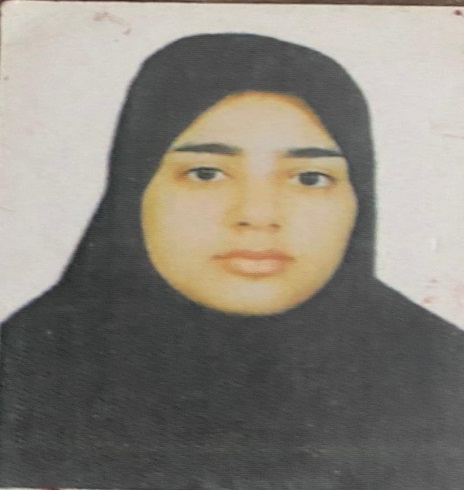 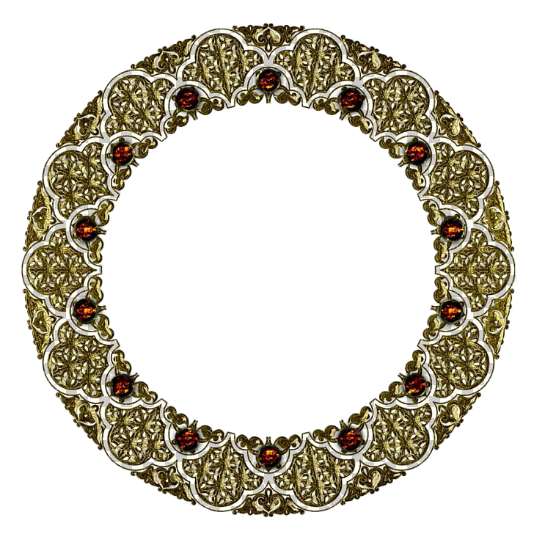 نام و نام خانوادگی : صغری قنبرپور درود خانی

سمت :پرستار

 مدرک :کارشناس پرستاری

نام بخش :اتاق عمل جنرال
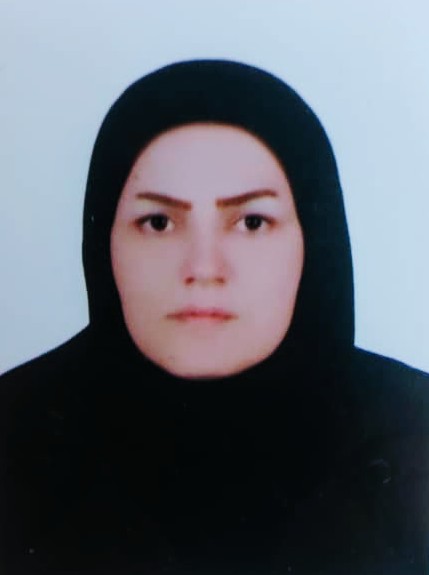 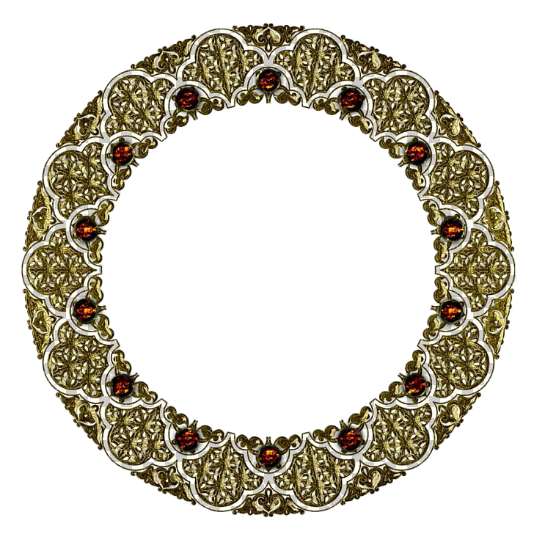 نام و نام خانوادگی : لیلا حسن نژاد

سمت :بهیار

 مدرک :دیپلم

نام بخش :اتاق عمل مغز و اعصاب
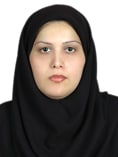 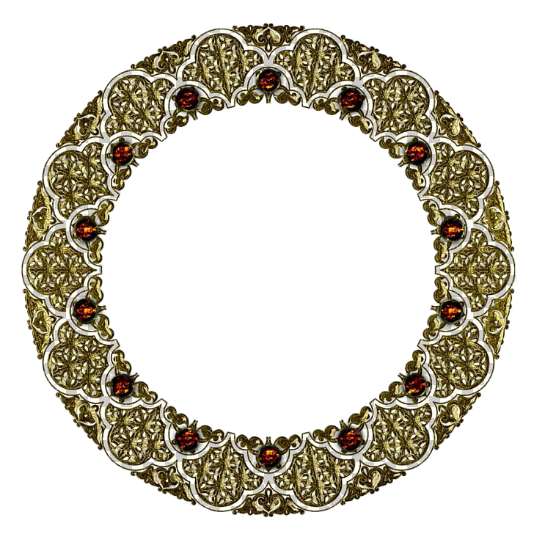 نام و نام خانوادگی : نرجس عابدین زاده

سمت : پرستار

 مدرک : کارشناس پرستاری

نام بخش : تریاژ
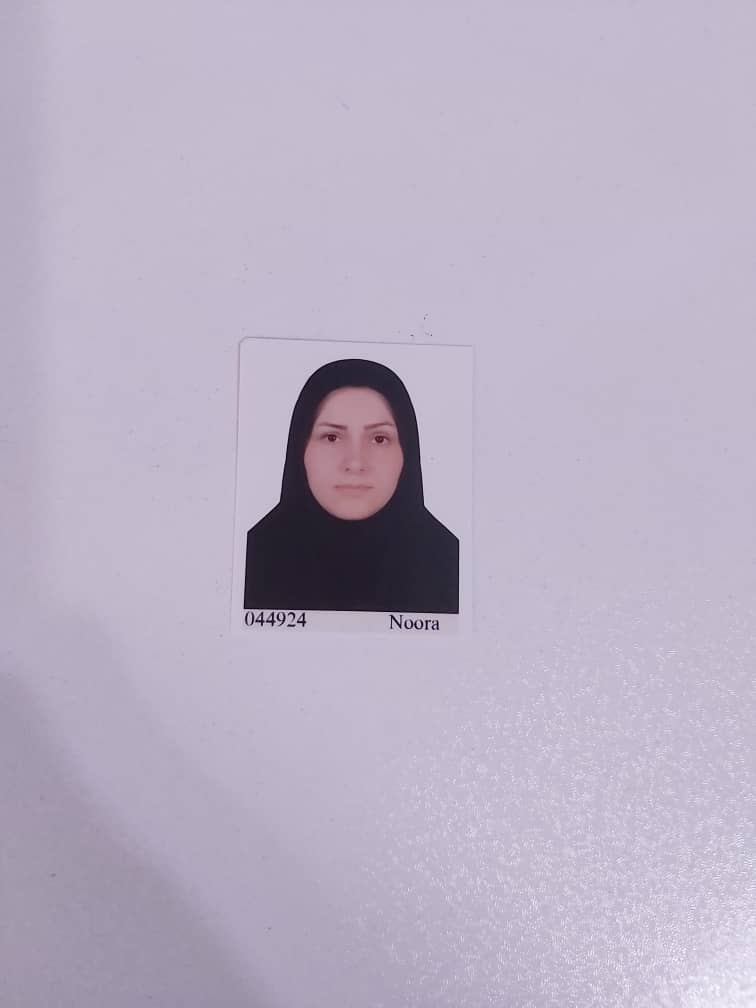 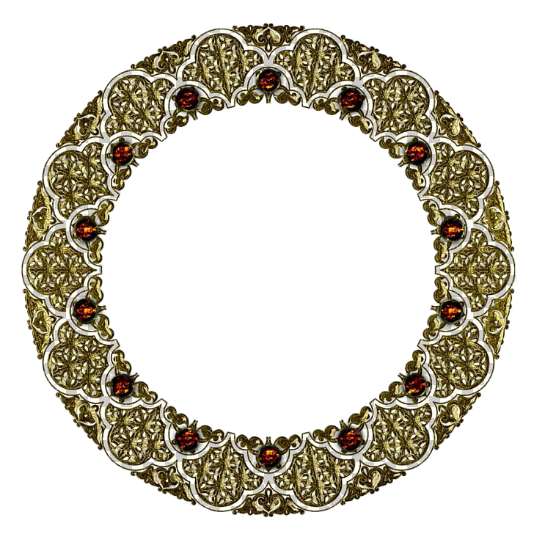 نام و نام خانوادگی :  فریبا عاشوری

سمت :پرستار

 مدرک :کارشناس پرستاری

نام بخش : درمانگاه اورژانس
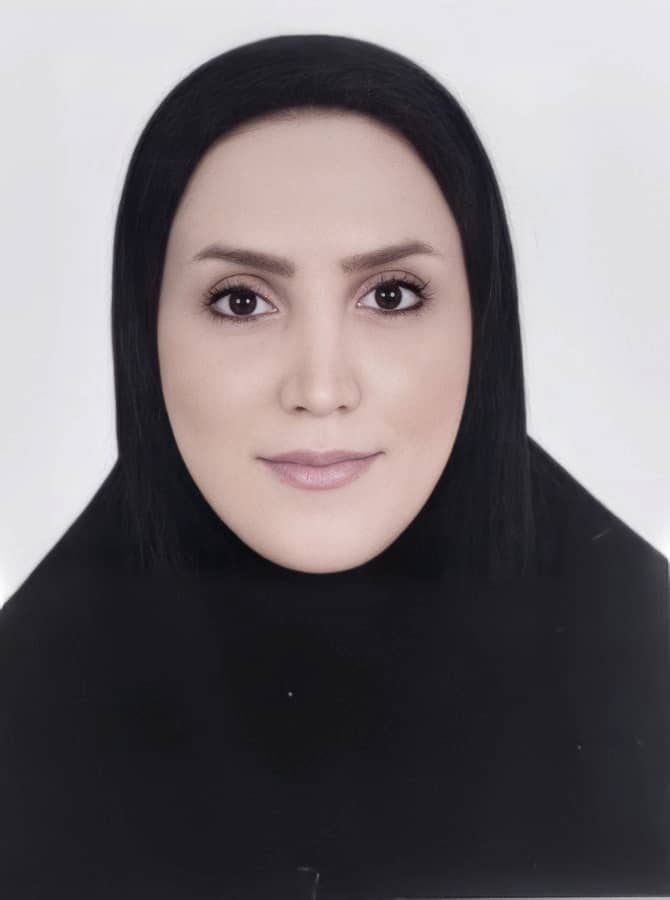 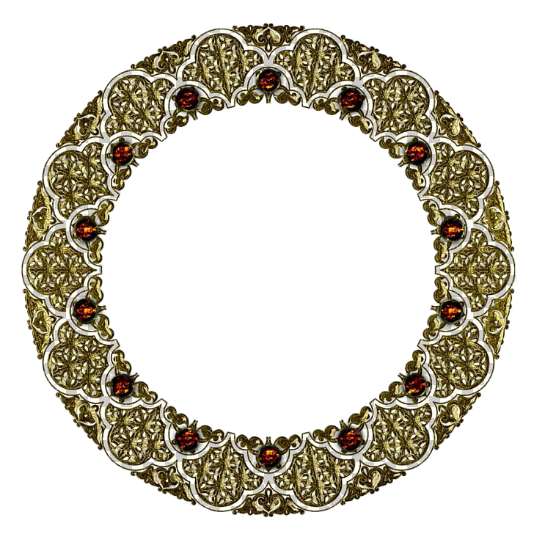 نام و نام خانوادگی :مینا صفری

سمت : پرستار

 مدرک :  کارشناس پرستاری

نام بخش :  اورژانس  دو
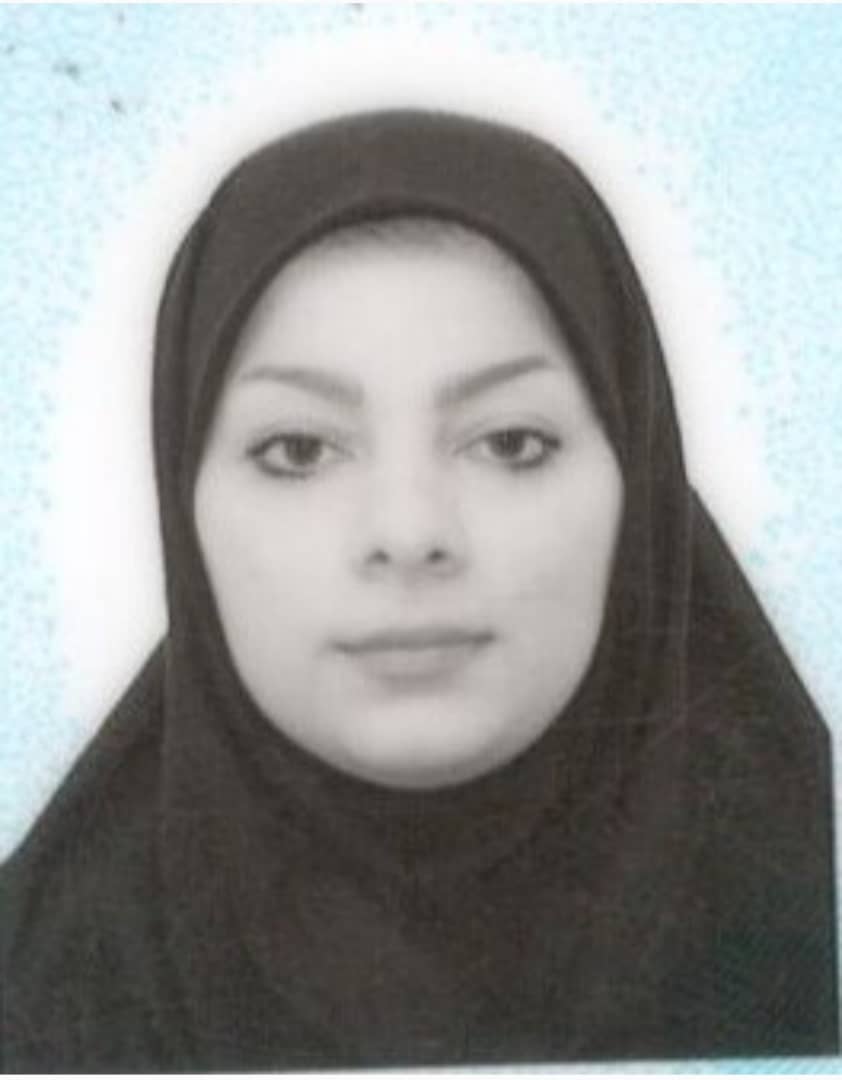 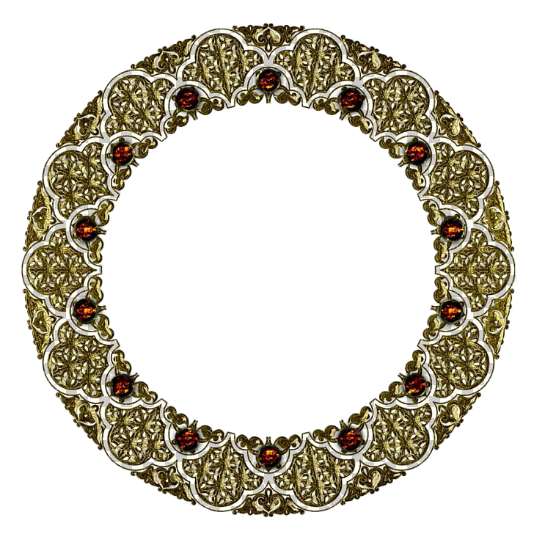 نام و نام خانوادگی : زهرا مومنی

سمت : کارشناس اتاق غمل

 مدرک :کارشناس اتاق غمل

نام بخش : اتاق عمل اورژانس دو
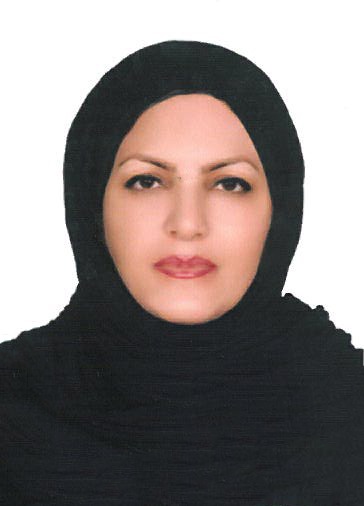 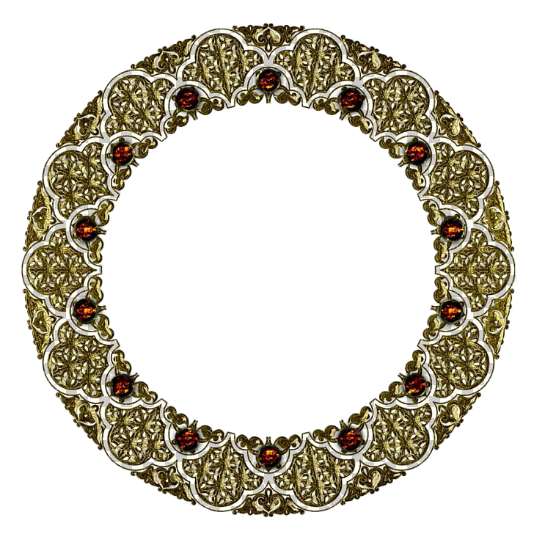 نام و نام خانوادگی : ارغوان  فلاح

سمت : پرستار

 مدرک : کارشناس پرستاری

نام بخش :داخلی اعصاب
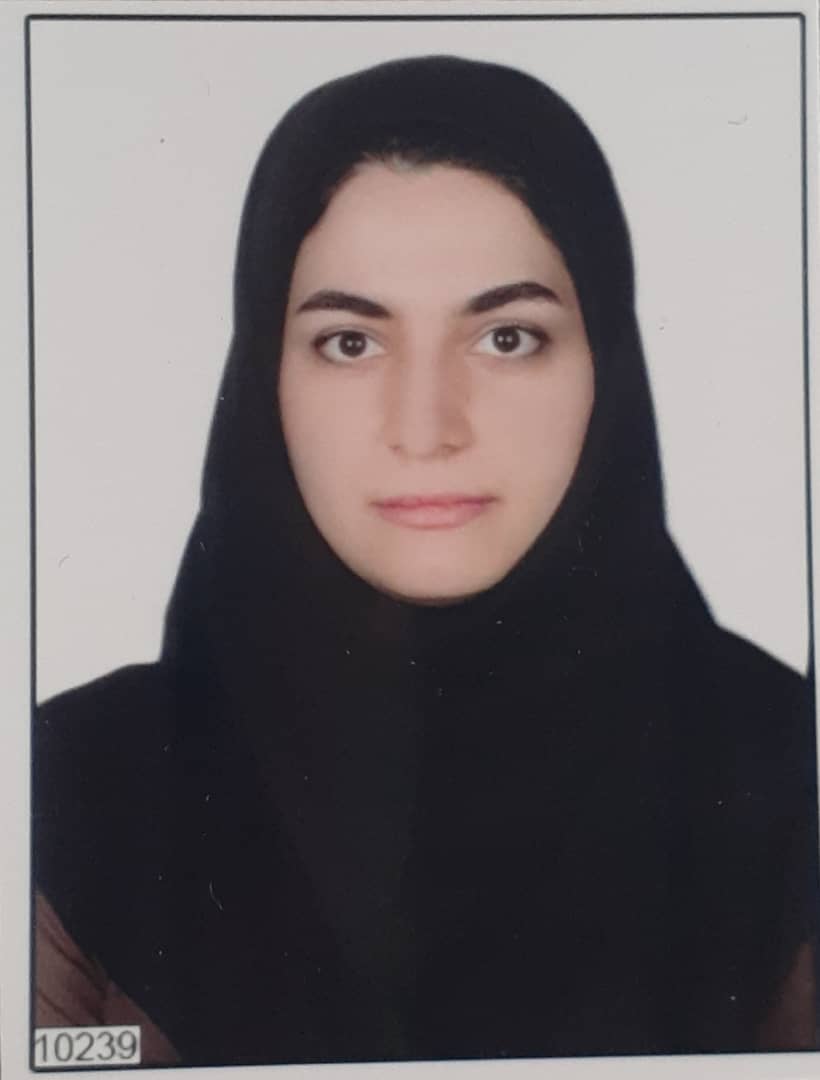 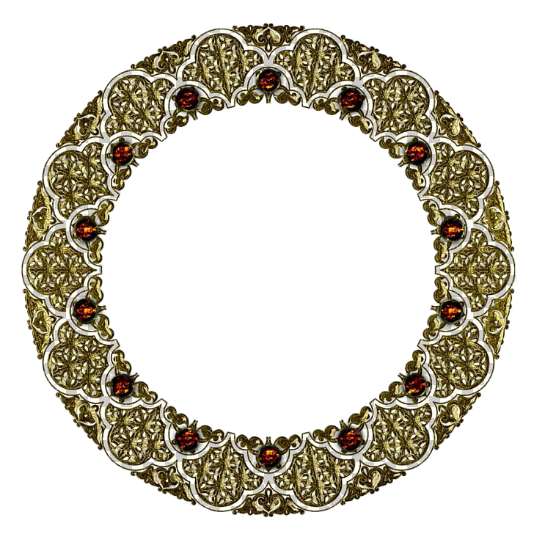 نام و نام خانوادگی : سیده محدثه هاشمی

سمت :   پرستار

 مدرک :کارشناس پرستاری

نام بخش :  استروک
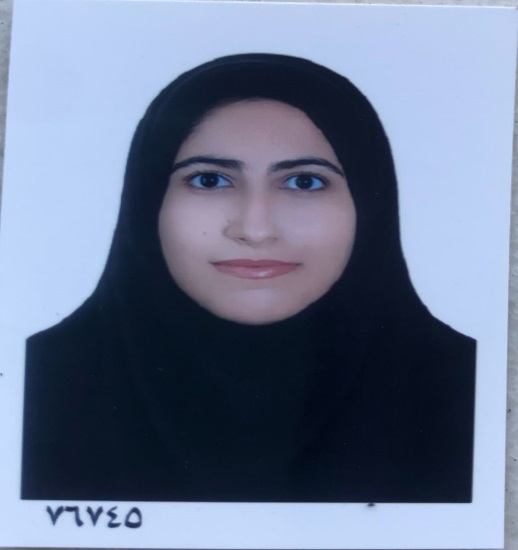 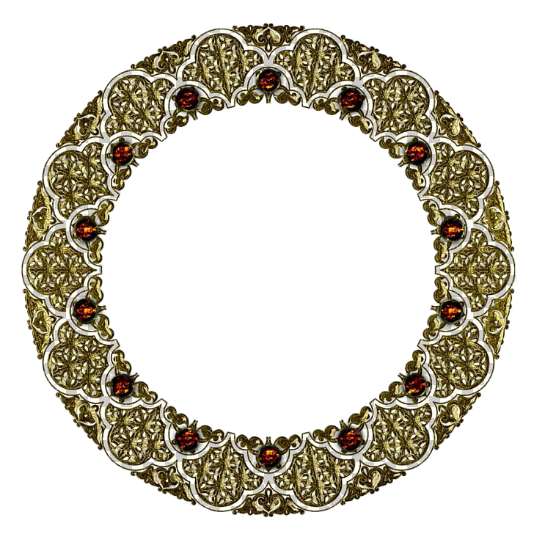 نام و نام خانوادگی : انیس احمدی

سمت : پرستار

 مدرک : کارشناس پرستاری

نام بخش : جراحی اعصاب یک
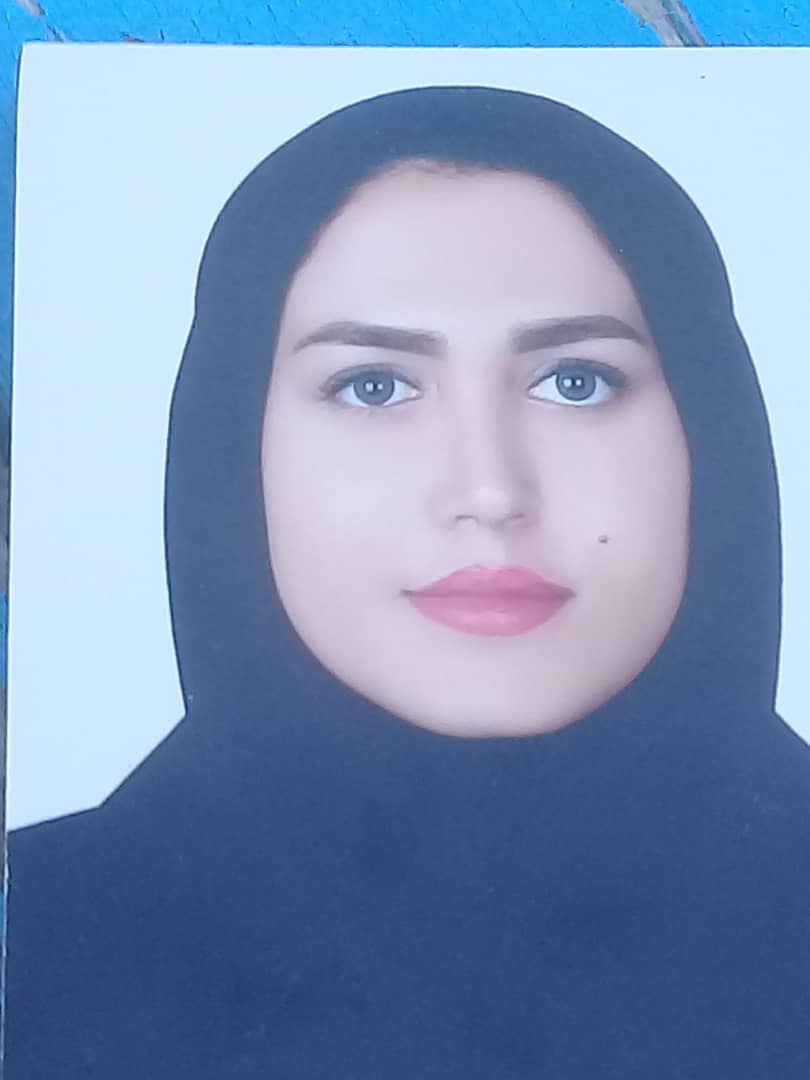 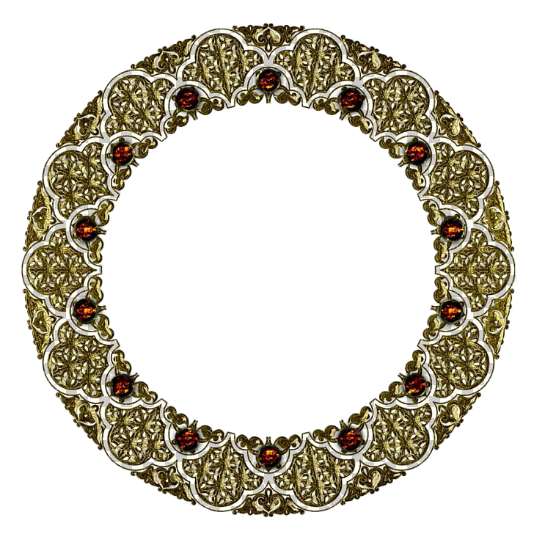 نام و نام خانوادگی :  سیده معصومه حسینی

سمت : پرستار

مدرک :کارشناس پرستاری

نام بخش :جراحی اعصاب الکتیو
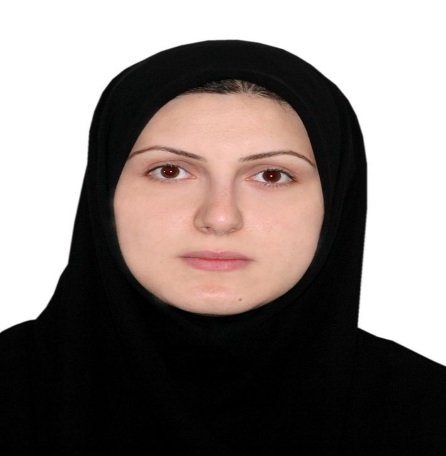 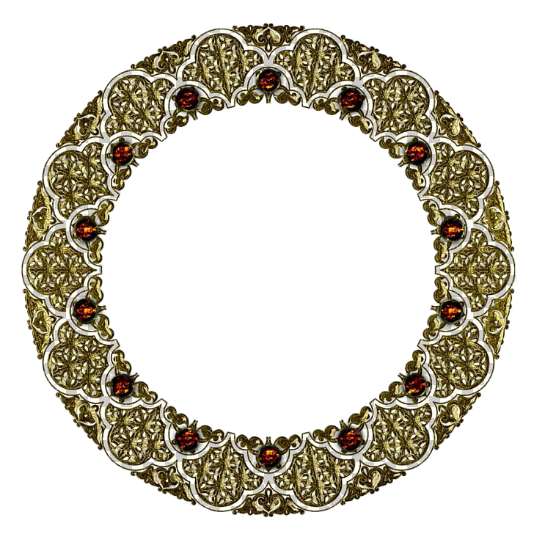 نام و نام خانوادگی :  نیلوفر صفرپور

سمت :  پرستار

 مدرک :  کاترشناس پرستاری

نام بخش :  ارتوپدی یک
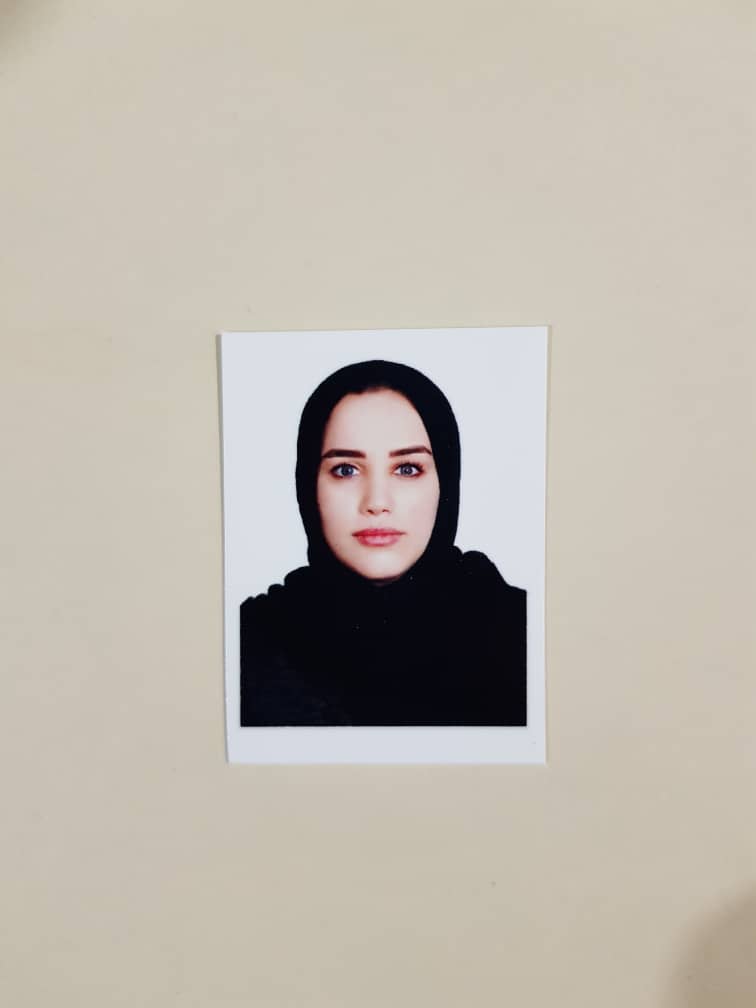 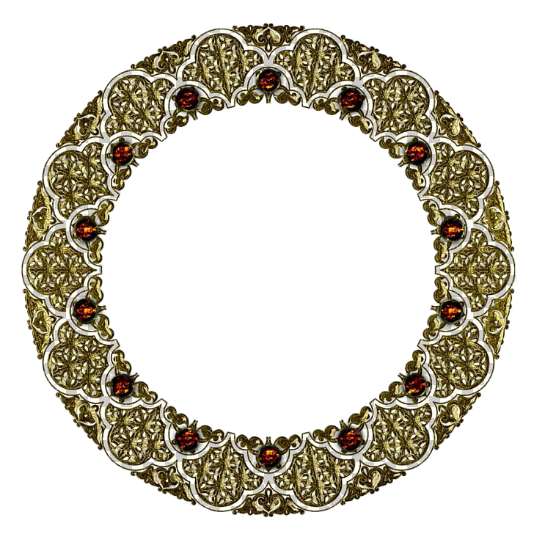 نام و نام خانوادگی :  فاطمه شکوری

سمت :  پرستار

 مدرک : کارشناس پرستاری

نام بخش :ارتوپدی زنان
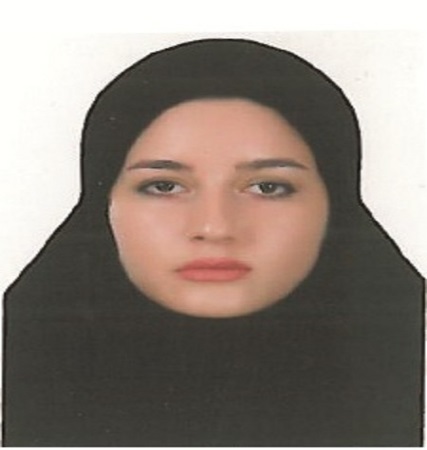 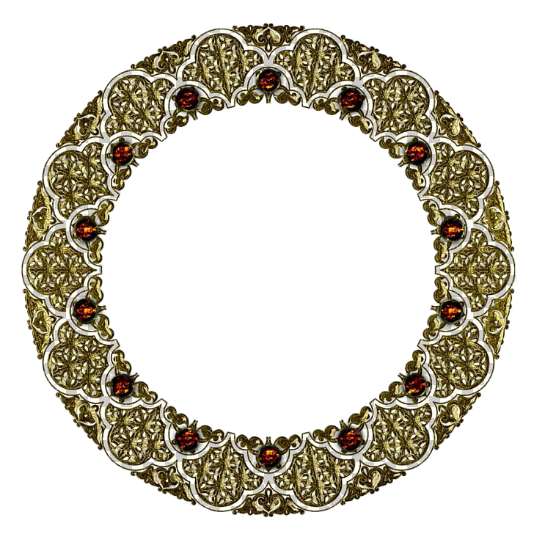 نام و نام خانوادگی :محمد ابراهیمی

سمت : پرستار

 مدرک :کارشناس پرستاری

نام بخش :ای سی یو جراحی
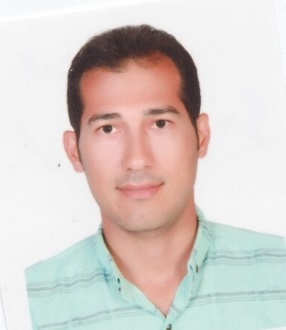 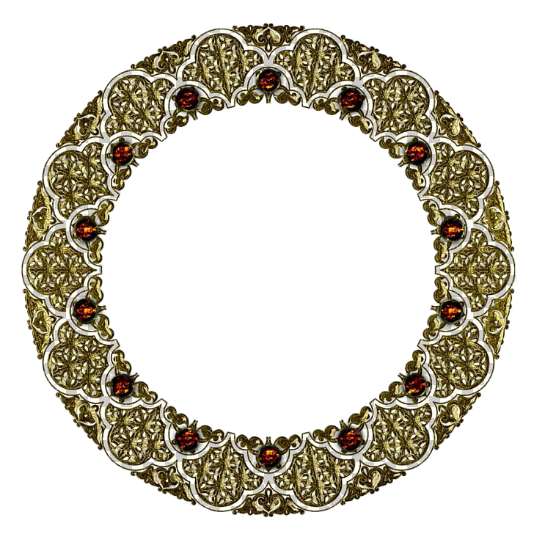 نام و نام خانوادگی : سمانه بشارتی
  
سمت : پرستار

 مدرک :  کارشناس پرستاری

نام بخش :  آی سی یو جنرال
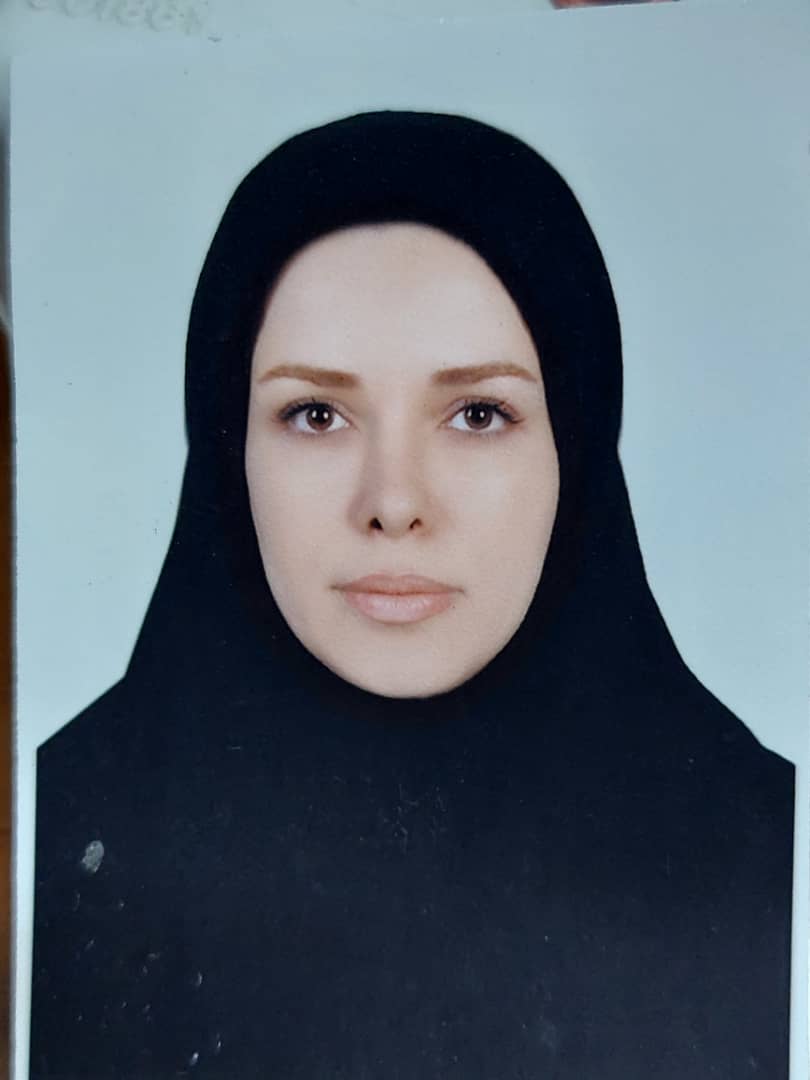 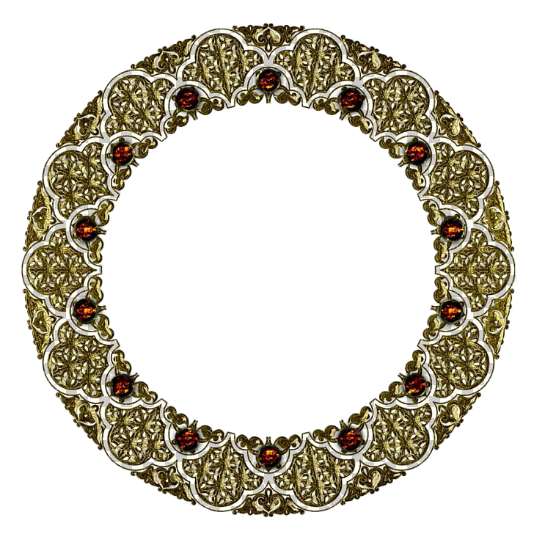 نام و نام خانوادگی : فاطمه حکیمی

سمت : پرستار

 مدرک :کارشناس پرستاری

نام بخش : اورژانس یک
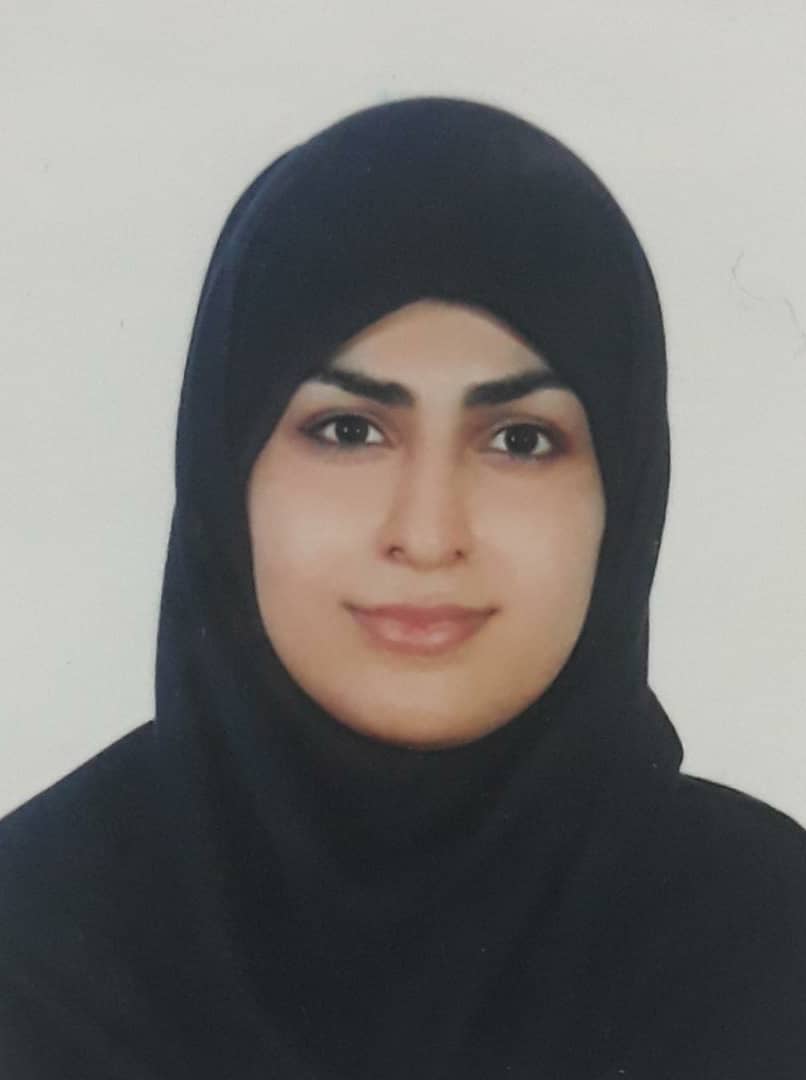 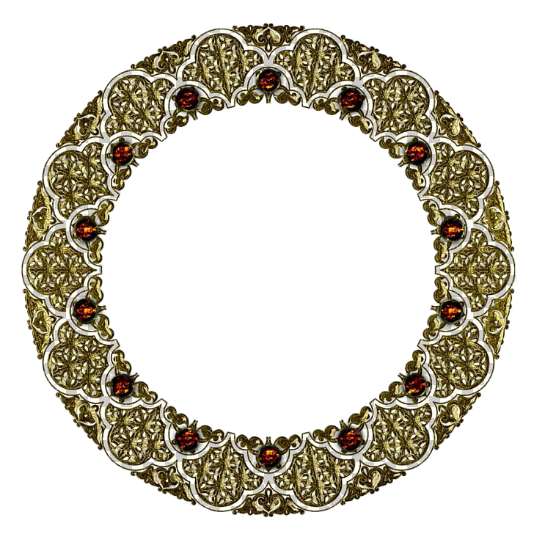 نام و نام خانوادگی :رمضان نوروزی

سمت : کمک بهیار

 مدرک :دیپلم

نام بخش :  اتاق گچ
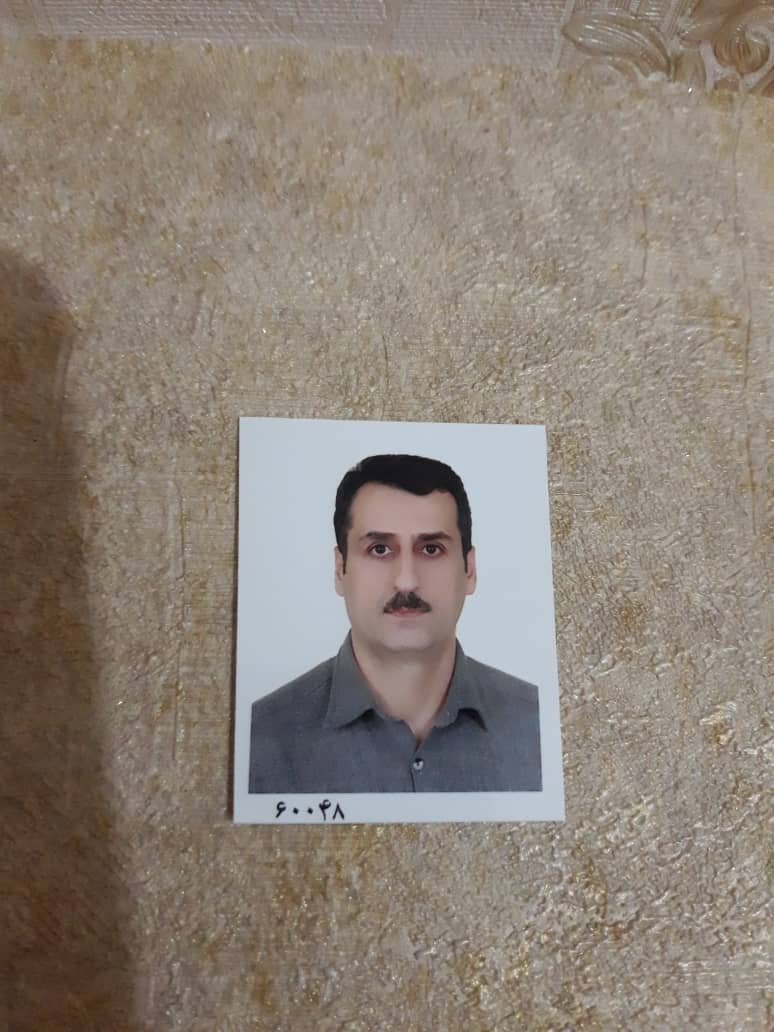